Облаштування системного блоку
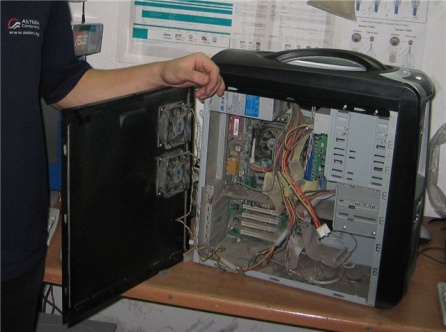 Виконала учасниця                                                              І туру  олімпіади з інформаційних технологій                           Горбушина Дар’я
Системний блок
Це корпус в якому знаходяться основні функціональні компоненти персонального комп’ютера
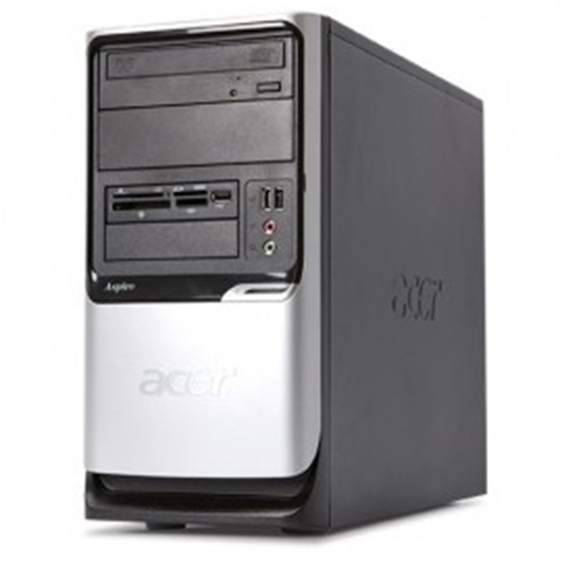 Материнська плата
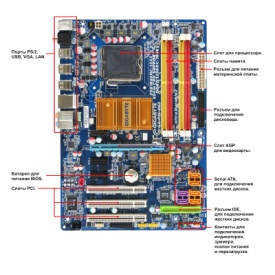 Це мозок комп’ютера, виконує логічні операції. Від його швидкості залежить швидкодія комп’ютера та вся його архітектура.
CD/DVD-ROM
Це пристрій для зчитування/запису компакт-дисків, CD-дисків, DVD-дисків.
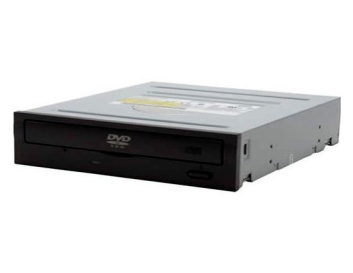 Жорсткий диск
Це основна частина системного блоку до якої підключені всі пристрої системного блоку . Через неї проходить зв'язок пристроїв системного блоку між собою, обмін інформацією, живлення електроенергією.
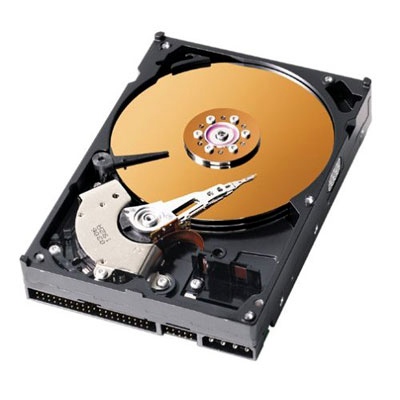 Процесор
Цей пристрій призначений для довгострокового зберігання інформації, на ньому розташовані програми необхідні для роботи (Windows, Office, Internet Explorer.) та файли користувача.
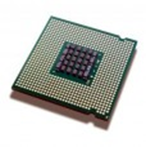 Завершити показ
Повернутися на початок